OHUB NOLA – Session 2
Dave Parker
@DaveParkerSEA 
www.dkparker.com/blog    
Dave@dkparker.com
@DaveParkerSEA 

https://www.dkparker.com/ohub-nola/
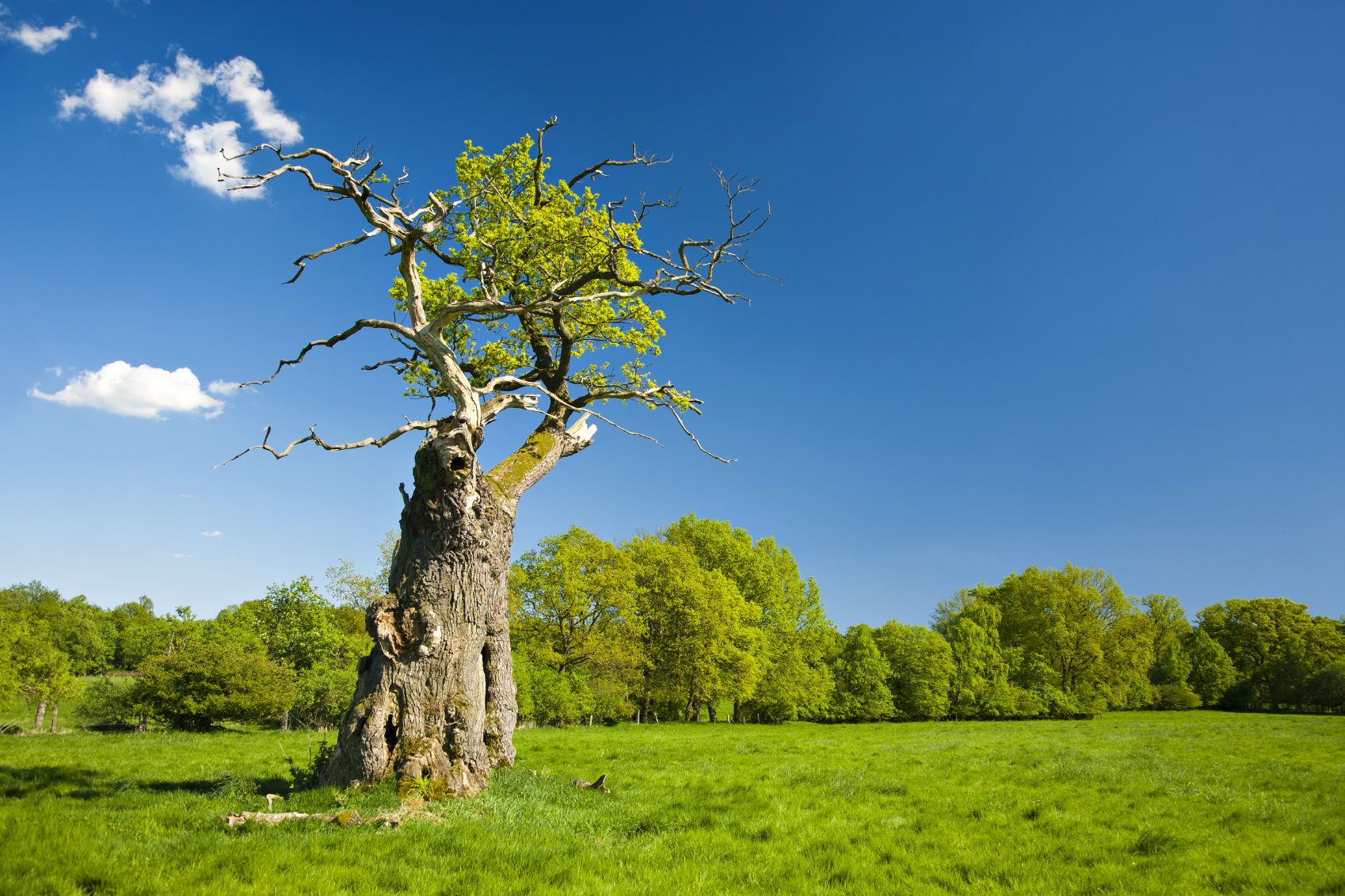 About Dave
5X founder, Board Member, former SVP Programs at UP Global (Startup Weekend + Startup America)
Startup Next creator 
Startup Week 
Author – soon to launch “6 Month Startup – Ideation to Revenue” 
8 transactions – 6 sell side, 2 buy side 
VC/Investor
Program Outcomes
Session 1 – Today 
Marketing Growth Plan
Quarterly planning & milestones to optimize free cash to reinvest in growth plan 
Session 2 – 12/13 
Recruiting 
Starting with revenue roles 
Session 3 – January 17
Fundraising & M&A 
Financial modeling
Welcome
Who did you give the web report to? 
How’s Customer Acquisition coming together? 
Marketing spend plan for Q1
How’s the quarterly road map coming together?
 Resources https://www.dkparker.com/ohub-nola
Session 2 Agenda
Recruiting as a scalable process
Starting with revenue roles 
Sales process
Recruiting
Recruiting
Your Values & Culture 
Job Descriptions 
Tools 
Broadening your net 
Mechanics 
Who’s involved
Values and Culture
Will matter more to your team than your customer 
They are your culture to the company 
This one starts with you! 
The Advantage – Patrick Lencioni – Organizational Health
Trust, 
Constructive conflict 
Commitment 
Accountability 
Results.
Job Descriptions
Crowd source the JD from similar roles/team members 
Bullet points 
What this role will do, where they came from prior, what makes them successful 
Look online to find similar – and augment content  
But, long and corporate isn’t good 
Have your own voice
Consistent with who you are and who you want to recruit 
Lead with what your employees say about your organization
Recruiting Tools
ZipRecruiter.com 
$250-350 + per month based on jobs posted 
Posts to 100 sites – Monster, Indeed and Social 
10M resumes – with Invite to Apply 
Screening Questions – WORKFLOW 
Salary Data 
Indeed.com – aggregate job board 
PayScale.com job salary data – paid and free hack
Tools
What are you using today? Why? 
Google Docs and Sheets? 
Database of candidate
Broadening Your Base
Social 
LinkedIn 
Social Shares 
Clickable links to application – ZipRecruiter 
Forwardable email
Two paragraph – no editing required
Just a teaser, not the whole thing
Forwardable Email
Hi <name>, 
I’m looking for a new team member in <role>, if you know anyone that fits the profile, would you mind forwarding them the following? 
__________
Hey there, 
Our company, <Company Name>, is looking for a great new team member as <role title>. A great candidate in this role would have experience in prior roles doing… be trained in… have passion for… 
About <Company Name> _____
You can find the job description posted here <your website> 
Thanks! 
CEO Name
Have a Clear Process
Screening 
Who 
Deadlines 
Response – fast no 
Candidate Reviewing & Ranking 
Scheduling 
Interviewing 
Decision process
Using the Process
Creates a chance for you to train your team 
Schedule meetings in advance 
Have a cadence 
How you think and how they think 
“Have you thought about ___?”
”Why do you think this person would be successful?” 
“What about their resume intrigues you?”
You don’t have to have consensus. But you will need to communicate your why!
Adjust process for the next time
Onboarding
Start date trails readiness 
Computer, location, swag, etc. Create First Impressions  
Mentor 
Training content 
Not thrown together
Clear Objectives – Review
90 Day Objectives 
Onboarding – 
Who 
What will they be trained on 
How do you measure their competency 
90 Review – implied trial 
Who 
Documented by Onboarding and supervisor
Workshop
What are you key hires? 
Q1 
Q2 
Do you have JDs? 
Who on the team will be involved? 
Write a Draft of your process
Break
Sales People and Process
Hiring Sales People
Profile 
Where have they been before your company 
What have they sold 
Have they been trained 
What was their quota 
Track record 
Sales People can ALWAYS sell themselves and can occasionally sell your product 
Do they have a Growth Mindset – Carol Dweck 
90 Review – implied trial
Why Trained Matters
Most of you don’t have a background in sales training 
Peter Principal from CEO to Sales – not likely duplicatable
What were the trained on? 
How recent? 
“what did you take away from that training?” “How do you think it applies to us?” 
What training have they done themselves – self motivated? What did they learn?
Enlighted Self Interest
Sales People are defined by their compensation plan – PERIOD 
Don’t ask them to “do the right thing” if you’re paying them to do something else
What activities do you want to incentivize? 
Closed and collected deals 
How to build a comp plan post – 6 Rules
Contests and Incentives 
Recognition still works 
They take “NO” for a living
Common Comp Plan Mistakes
Misalignment and unintended consequences 
No quota 
Quota’s are always wrong – but can be moved up or down quarterly 
Giving % of revenue vs quota or profit 
Paid at contracts – vs. payments 
Paid for customer lifetime vs transaction
Roles/Titles
Sales (Business) Development Managers (SDMs) 
Activity focused 
Typically inside reps 
Qualify leads 
Potential AEs in training 
Account Execs (AEs) 
Revenue focused – carry quota 
Trained 
Accountable 
Don’t Over Title
Workshop
What Sales role do you need to hire next? 
Junior or Senior? 
Lead Qualification or Proposal Generation?
What minimum skills are required? 
What quarter do you need them? 
Do you have a compensation plan? 
What is market for your industry and city?
Building a Repeatable Sales Process
“Modern” Selling Model
No one picks up the phone! No one likes to be sold 
Buyer knows what you know from research in advance 
Your website needs to sync with your proposals and reviews 
Reviews and rankings matter 
Roles of: 
Problem Solver 
Educator 
Communicator
Innovator (with you)
Account Based vs. Inbound
Account Based
Inbound
B2B targets outbound messaging to key decision makers within specific organizations 
Direct and Personal communications 
LinkedIn Ad example
B2C 
Attract customers via content creation 
What are the customers searching for? 
Search Engine Optimization  
Search Engine Marketing – Paid ads 
Optimize for referral
Note on “Buying your Brand”
Google AdWords will sell your brand name to competitors 
You’ll need both organic and likely paid search results 
How to check pricing 
Login to Google Analytics
Sales Process
Multistep Process 
Email 
Direct Mail 
White Papers 
Testimonials 
Cold calls, follow up calls 
Supporting Marketing – light lift vs heavy lift 
Proposal best practices / sales support materials
Sales Process, cont.
Tracking 
Lead Source – Marketing 
#Calls 
#Touches
Type 
Time to close 
Help create reasons for your reps to call – new product, news, timing, etc.
Pro-Tip
Block 4 hours (or 8 or a Saturday)  
Write your sales support materials 
Or have an employee Interview it out of you, record it and have it transcribed 
Ask you best 5 customers three questions on a recorded phone interview, with permission, with their final edit approval 
Why did you choose us 
How have we delivered 
Why to you stay with us
Pro-tip, cont
Record the call – Zoom.us, Uber Conference 
Ask them the questions 
Riff on the discussion 
Send recording and have transcribed on Fiverr
Provide final edit/approval to the customer 
Edit into your marketing materials 
”Customer Words”
Sales Starts with You
You’re the first salesperson – but shouldn’t be the only one
They can’t do what you do without the title
Account Reviews
Weekly Account Reviews with your Reps
Are they asking qualifying questions 
Are they tracking – Spreadsheets/CRM 
How do you help them unstick a deal
Qualifying – BATN Updated
Budget 
Authority 
Timing 
Need
Priority 
Decision Process 
Impact 
Critical event
Identifying Decisions Makers
Just ask
The Goal isn’t to pin one person down 
Who will be involved in the process 
Understand their process (bid, price, timing, value, etc.) 
How will the decision process work?
Tools
What are you using today for Customer Resource Management? 
CRM – which ones 
Spreadsheets 
“I love my CRM” said no one ever 
 CRM won’t fix a bad process! Start simple. One database with regular customer updates 
What are you using for Email Marketing?
Tools
Should your site have a Chat or a Chatbot? 
Enterprise Customer Service 
Kustomer 
Intercom 
B2C Texting - ZipWhip 
Customer Success/Support tools 
Zendesk 
Do you need to share information across multiple departments – e.g. does sales handoff to fulfillment?
Tools
Zoom.us – teleconference 
Demo 
Video’s 
Testimonials 
AppSumo
Customer facing tools, highly discounted 
Become a tools junky
Workshop
If you received an inbound call to your office for a great prospect today and you weren’t there to answer the call… what would you want your employee on the phone to learn? 
Name 
Contact Info 
Qualification questions
Deadline?
Others? 
These should go into your CRM or a Google Form
Discussion
What tools have you tried that worked well
What things are you struggling with now?
THANKS!